การติดตั้งเว็บเซิร์ฟเวอร์สำเร็จรูปด้วย XAMPP
รู้จักโปรแกรม XAMPP
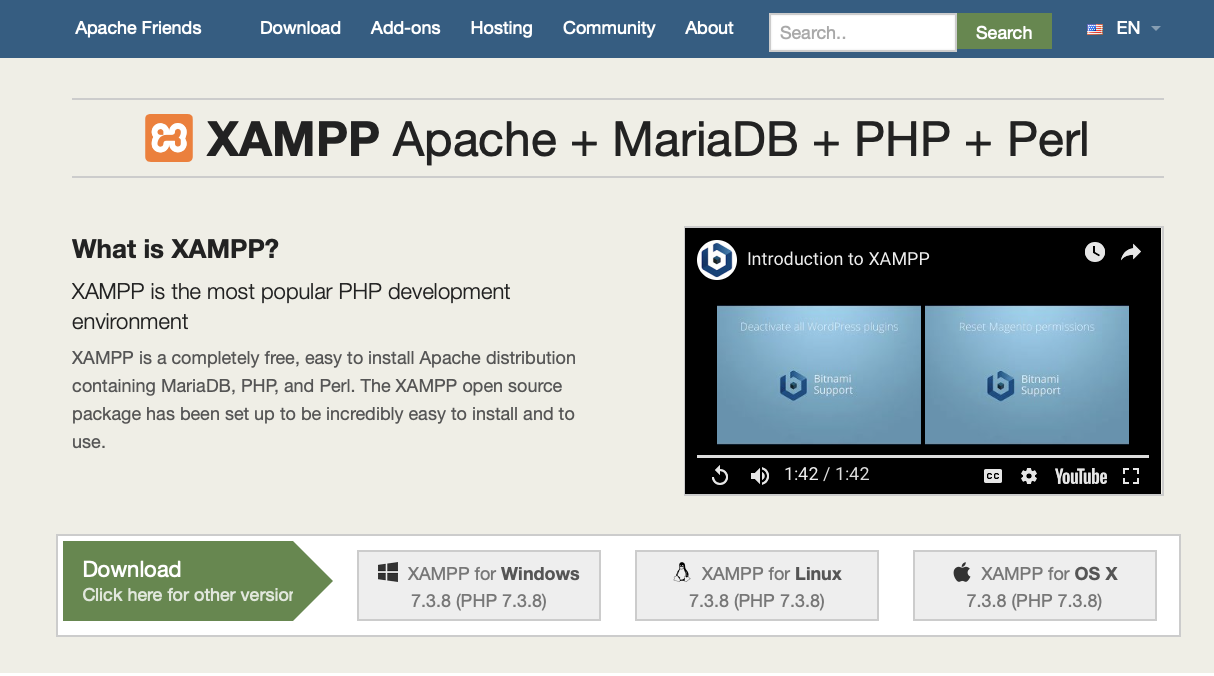 XAMPP เป็นโปรแกรมที่ใช้จำลอง เครื่องพีซี/ โน๊ตบุ๊ค ให้เป็นเว็บเซิร์ฟเวอร์ สำหรับทดสอบ เขียนสคริป ภาษา PHP ร่วมกับฐานข้อมูล MySQL ภายหลังการติดตั้งโปรแกรม XAMPP ผู้ใช้สามารถลงมือเขียนโปรแกรมได้ทันที ข้อดีของโปรแกรม อยู่ที่มีเมนูควบคุมใช้งานที่ค่อนข้างเป็นมิตรกับผู้ใช้ ผู้ใช้งานสามารถควบคุม รายละเอียดต่างๆ ได้ที่จุดๆ เยวลักษณะ One Stop Service สามารถอ่านรายละเอียดเพิ่มเติมได้ที่เว็บไซต์ http://www.apachefriends.org
เว็บไซต์ http://www.apachefriends.org
โปรแกรมย่อยที่ได้หลังการติดตั้ง XAMPP
Apache  โปรแกรมเว็บเซิร์ฟเวอร์
  MySQL โปรแกรมฐานข้อมูล MySQL
  FileZilla FTP Server  โปรแกรมใช้ทำ FTP Server
  Mercury Mail Server โปรแกรม Web-based email
  Tomcat เป็น HTTP Server ที่มีความสามารถนำภาษาจาวามาใช้งานได้ 
  PHP  โปรแกรมแปลภาษา PHP
  PERL  โปรแกรมแปลภาษา PERL
  phpMyAdmin โปรแกรมจัดการฐานข้อมูล MySQ
  Webalizer  โปรแกรมแสดงผู้ใช้งานเว็บไซต์ในรูปแบบกราฟ
  Fake Sendmail  โปรแกรมส่งเมลปลอม
โปรแกรมที่ทำงานแนวเดียวกับ XAMPP
AppServ (https://www.appserv.org/en/)
  easyPHP (https://www.easyphp.org)
  WinLamp (http://winlamp.sourceforge.net)
  WampServer (http://www.wampserver.com/en/)
  PHP Triad (https://sourceforge.net/projects/phptriad/)
  Apache2Triad (http://apache2triad.net)
  Server2Go (https://server2go.en.softonic.com)
  MAMP (https://www.mamp.info/en/)
  Uniform Server (https://www.uniformserver.com)
AppServ (https://www.appserv.org/en/)
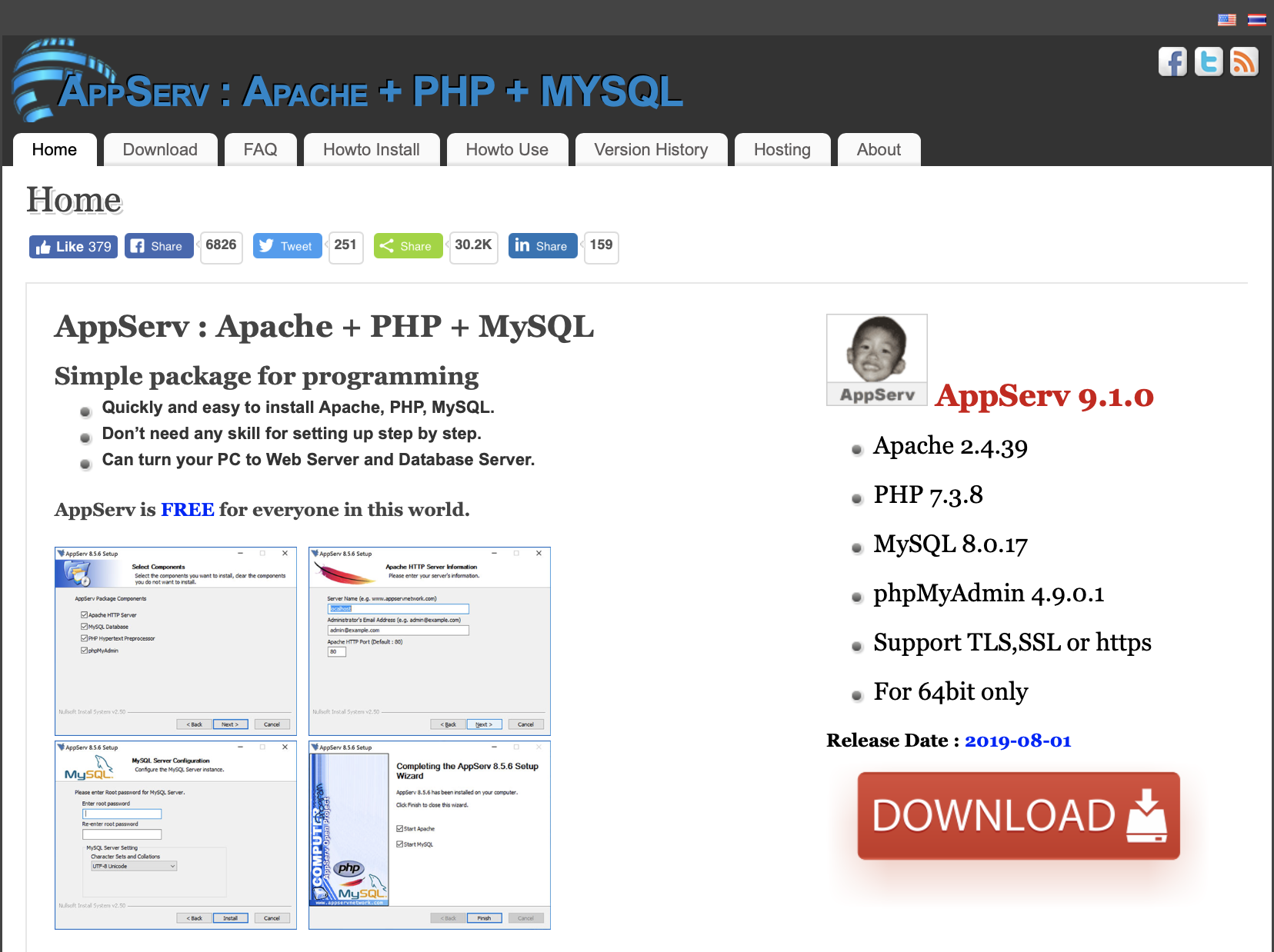 easyPHP (https://www.easyphp.org)
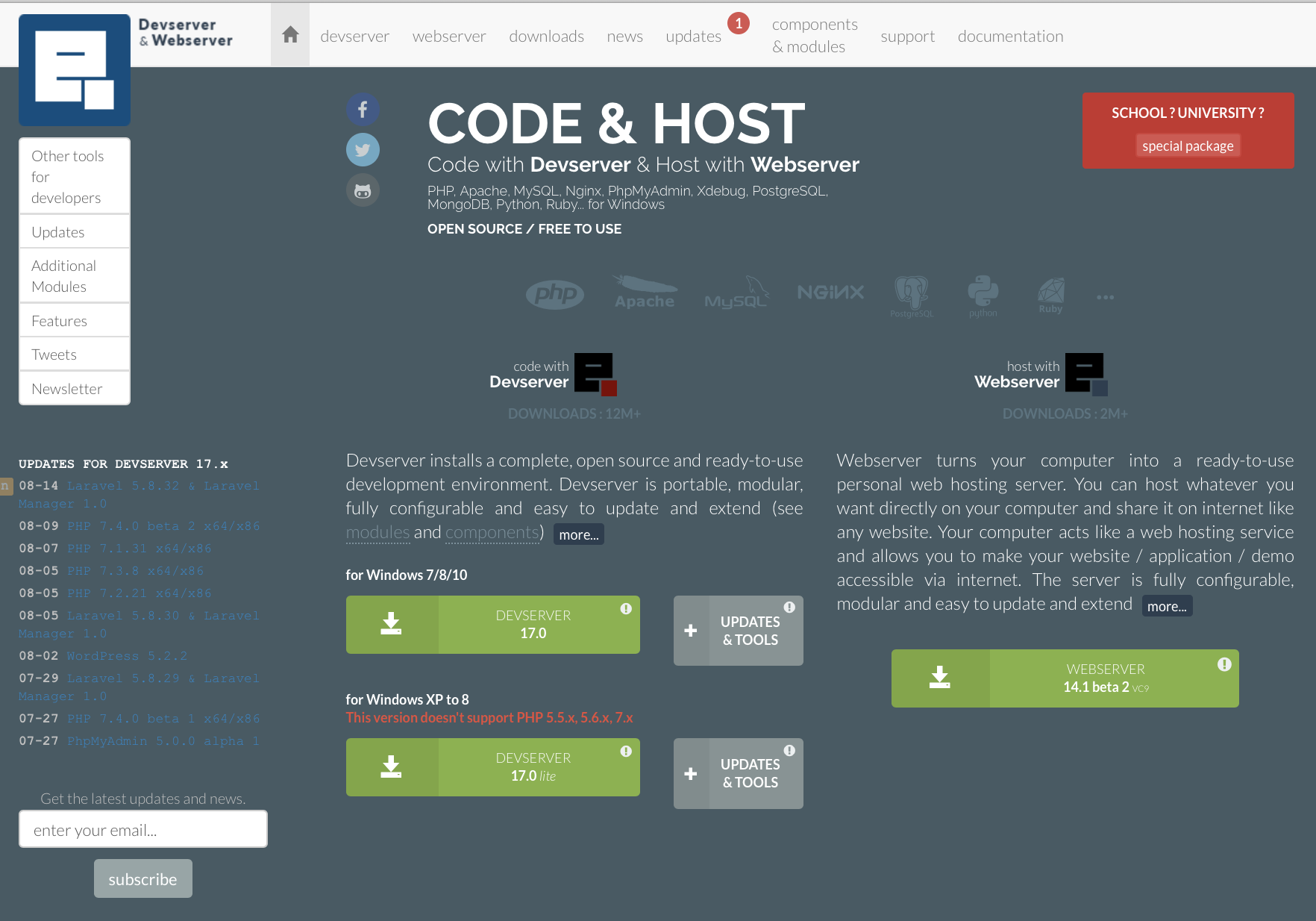 WinLamp (http://winlamp.sourceforge.net)
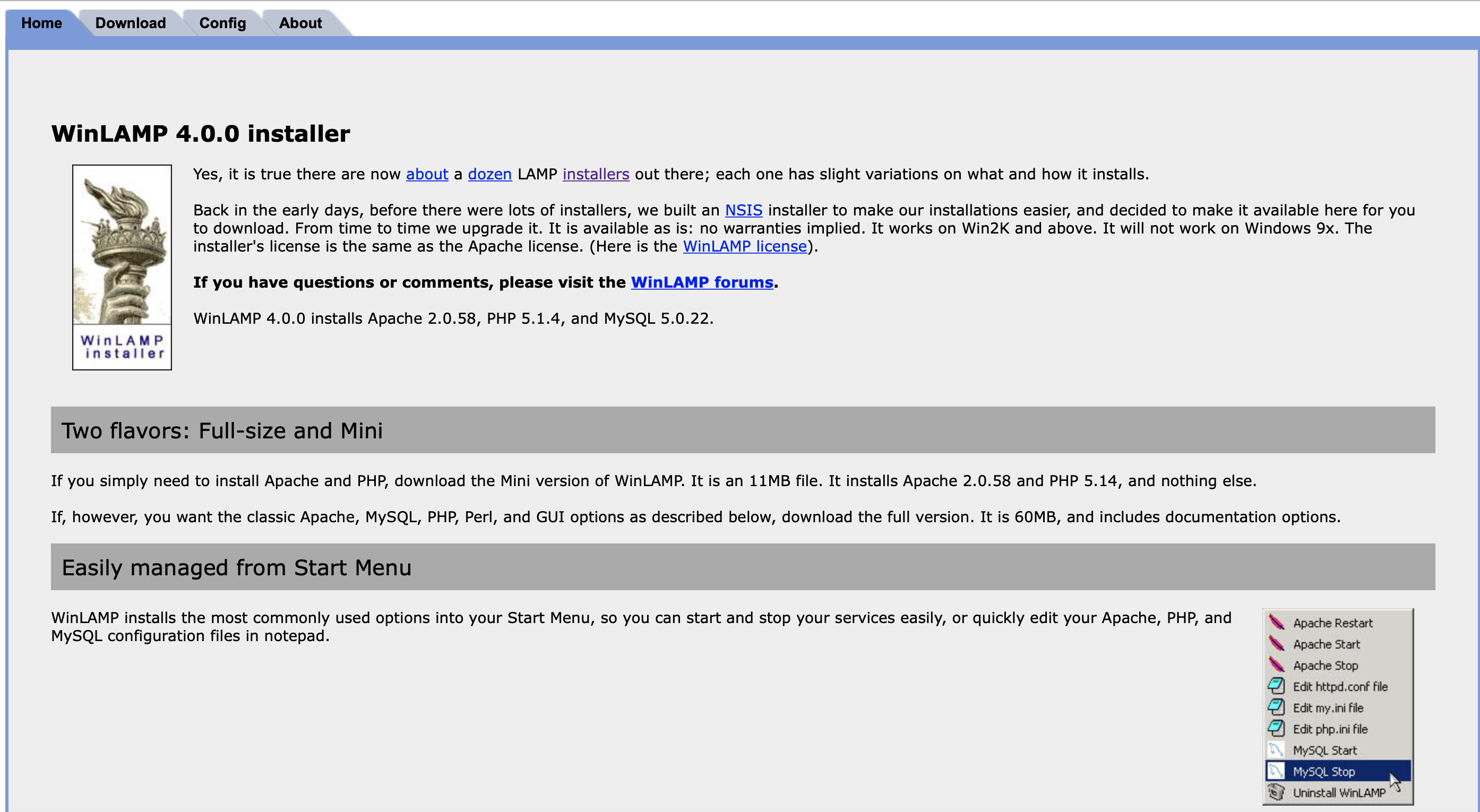 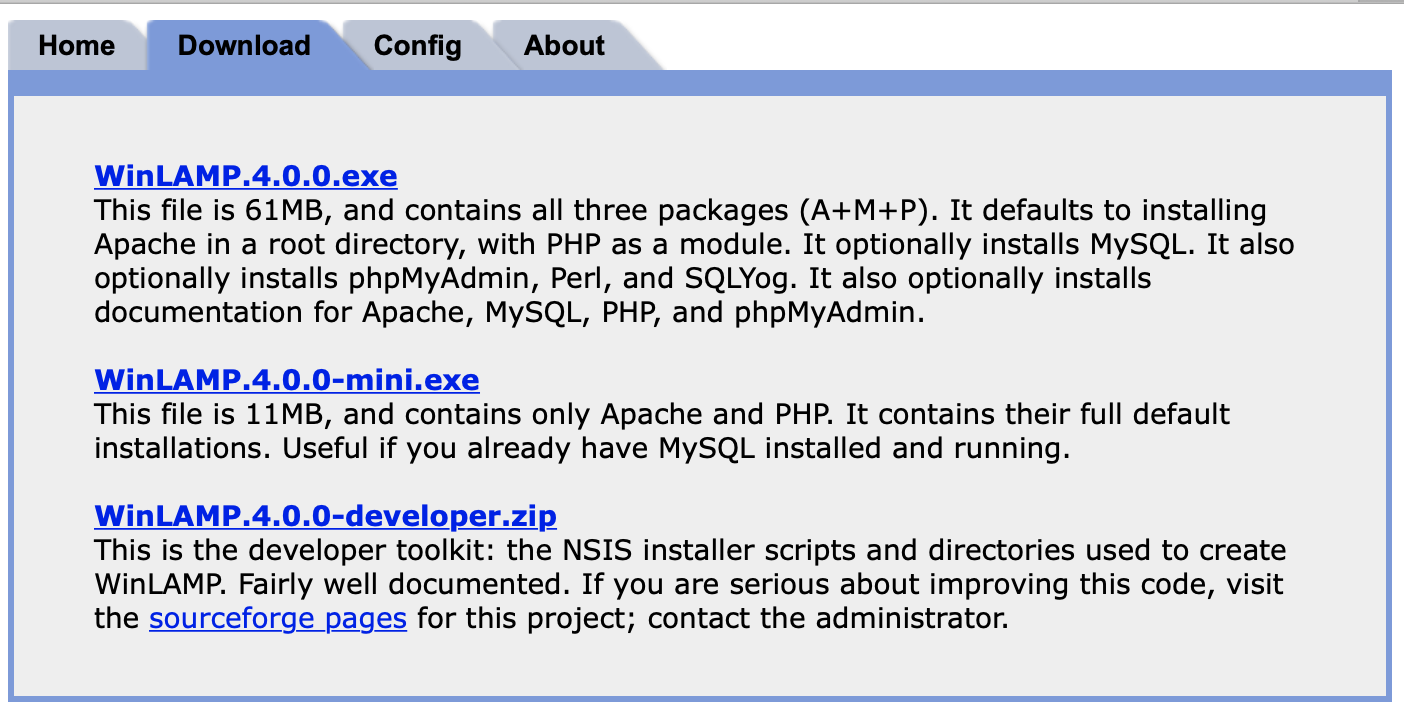 WampServer (http://www.wampserver.com/en/)
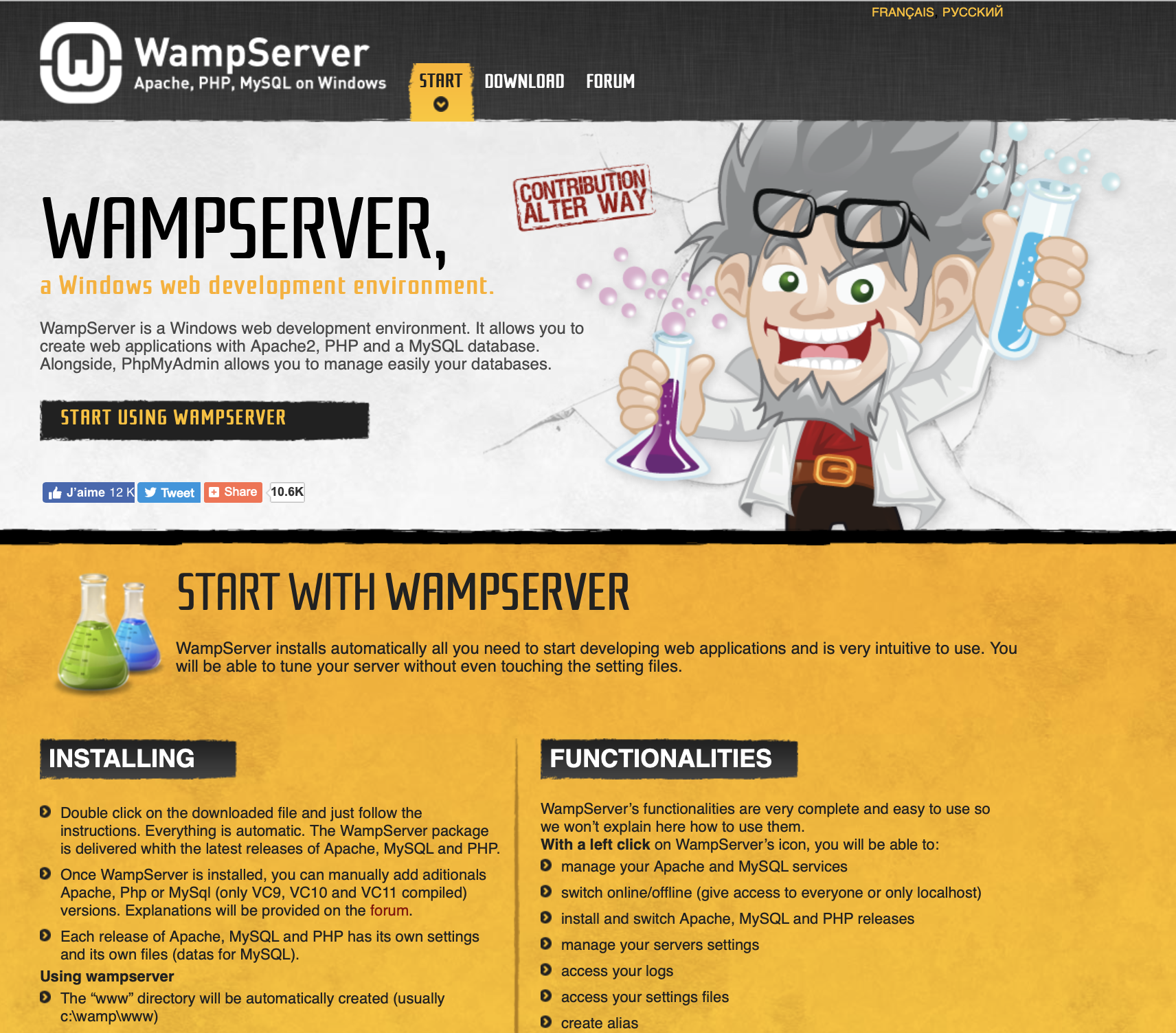 PHP Triad (https://sourceforge.net/projects/phptriad/)
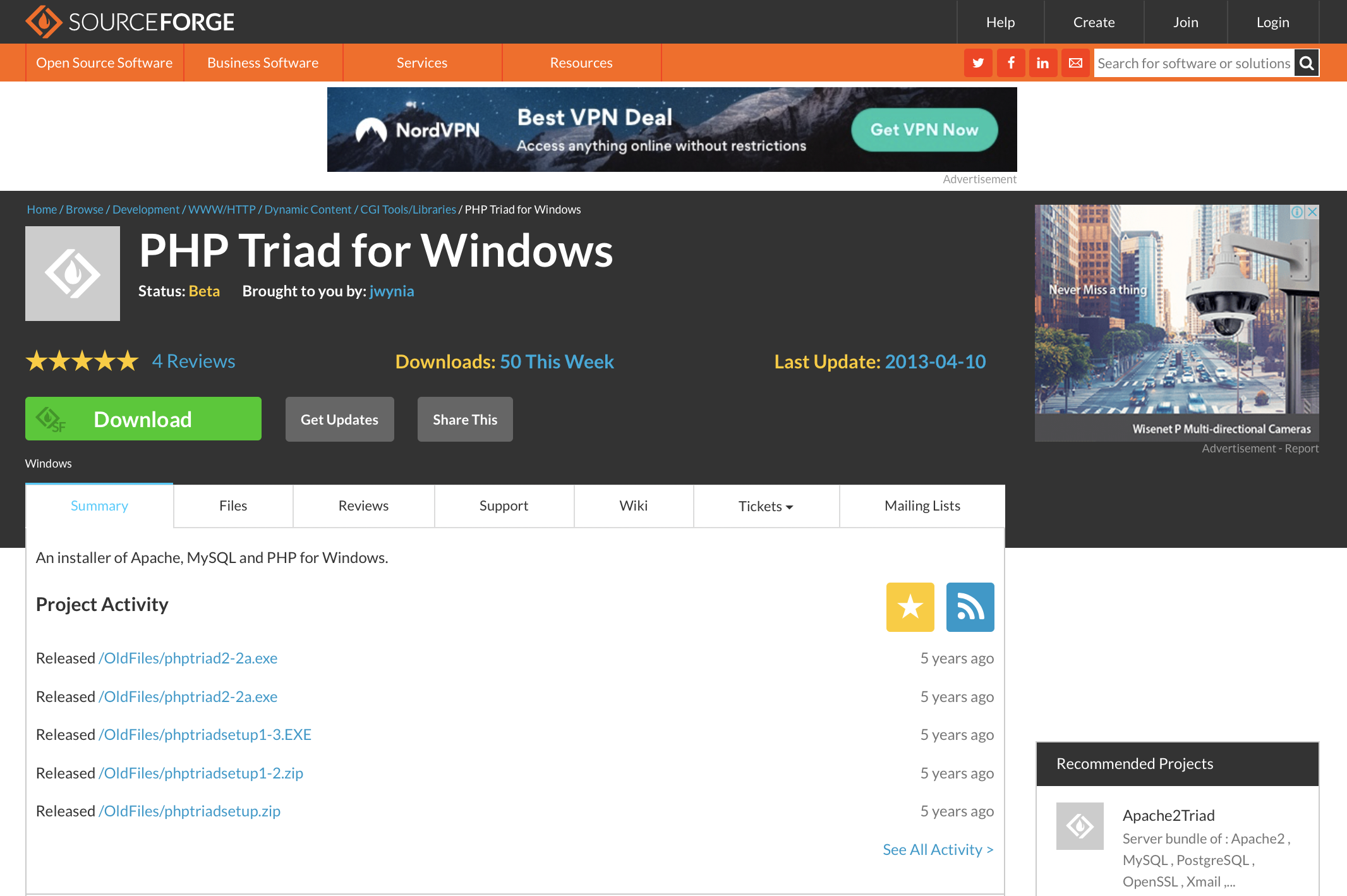 Apache2Triad (http://apache2triad.net)
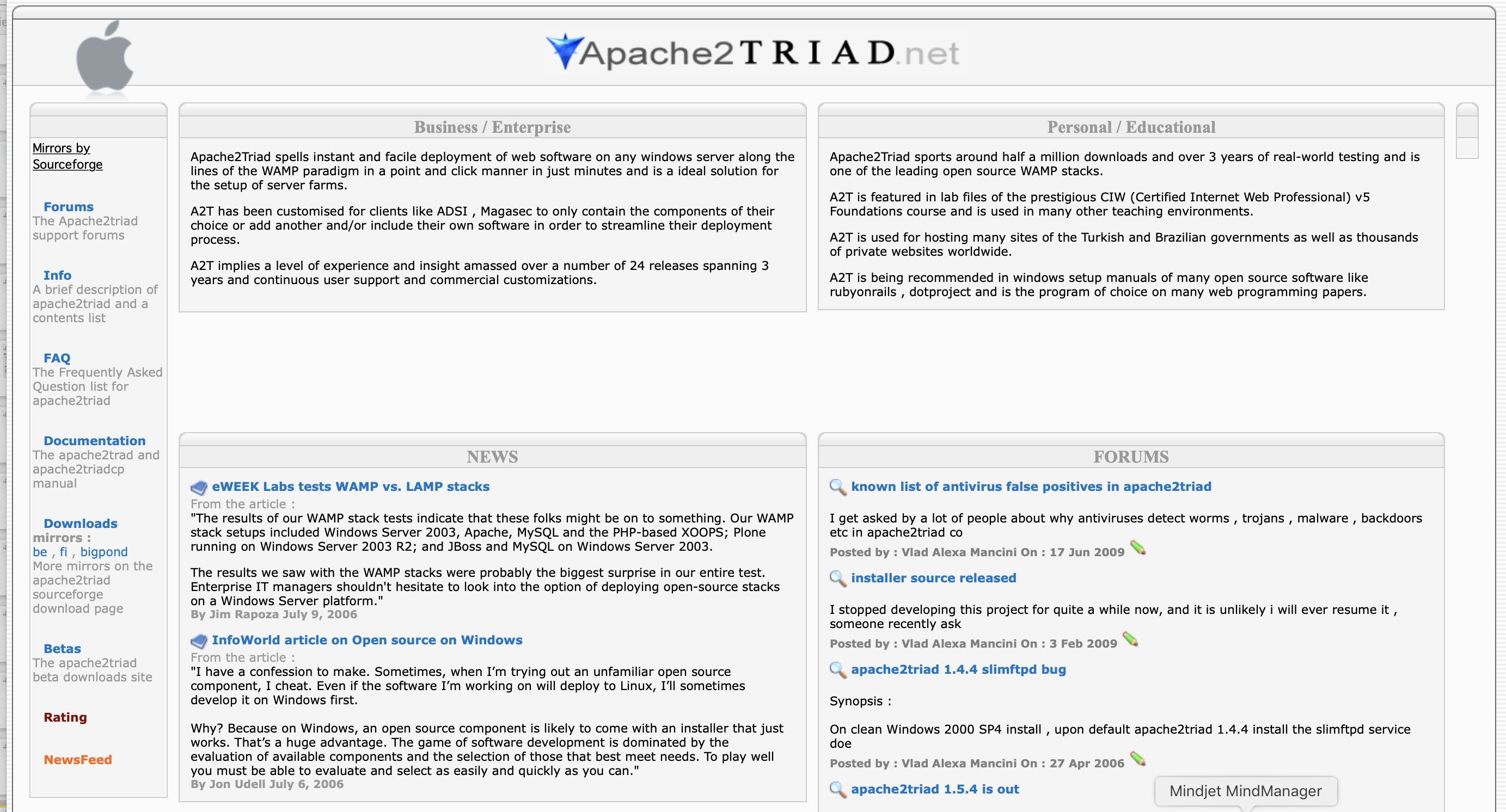 Server2Go (https://server2go.en.softonic.com)
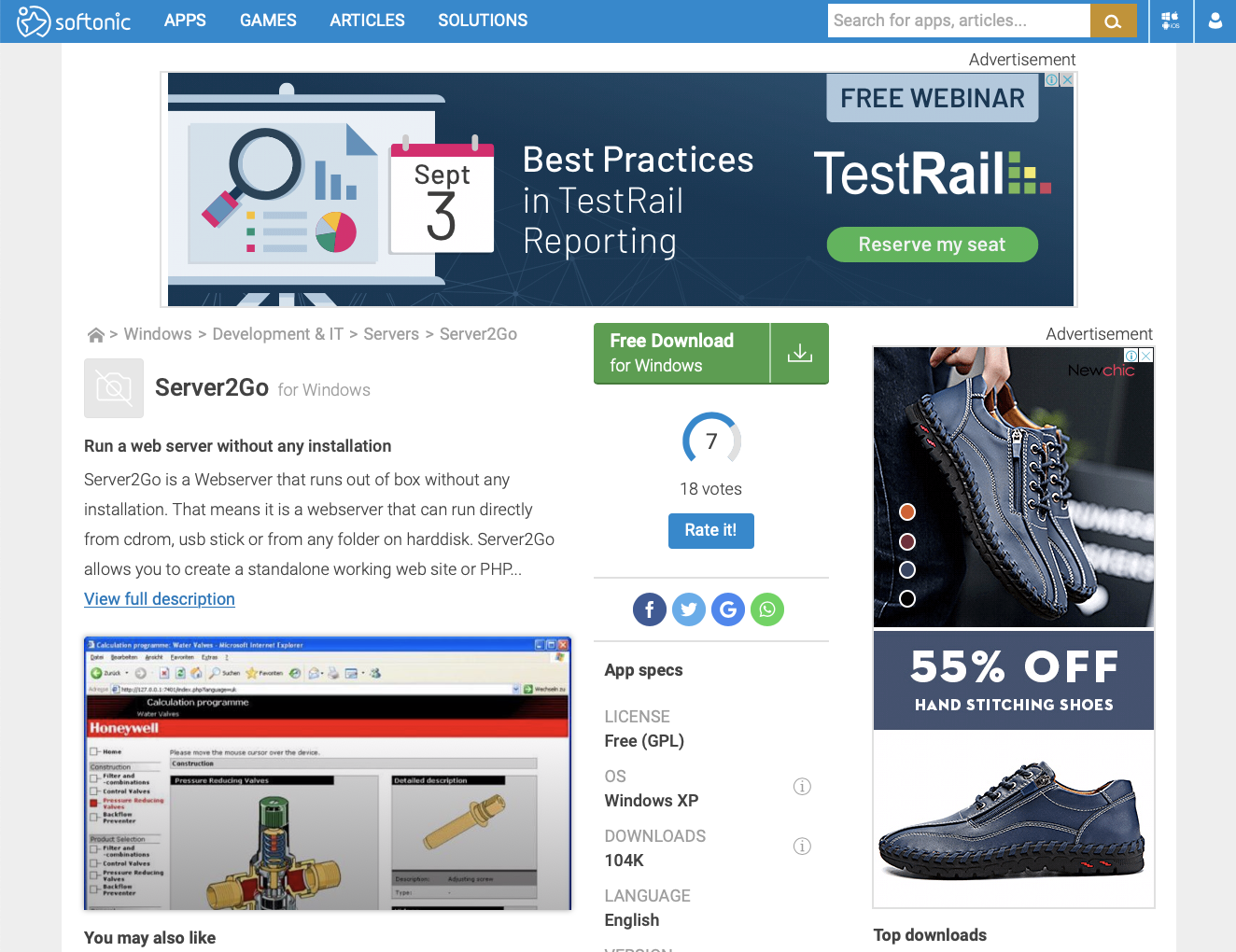 MAMP (https://www.mamp.info/en/)
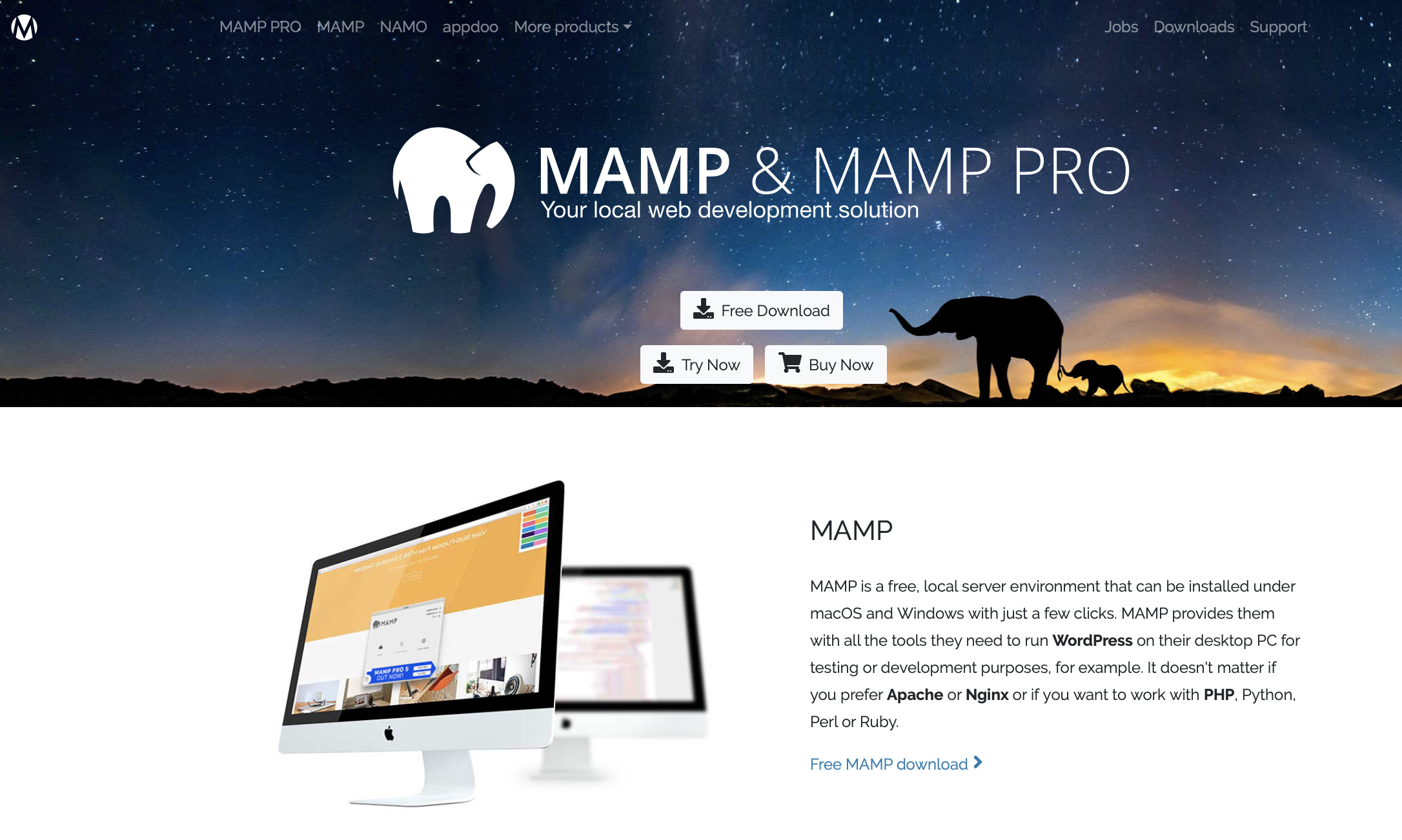 Uniform Server (https://www.uniformserver.com)
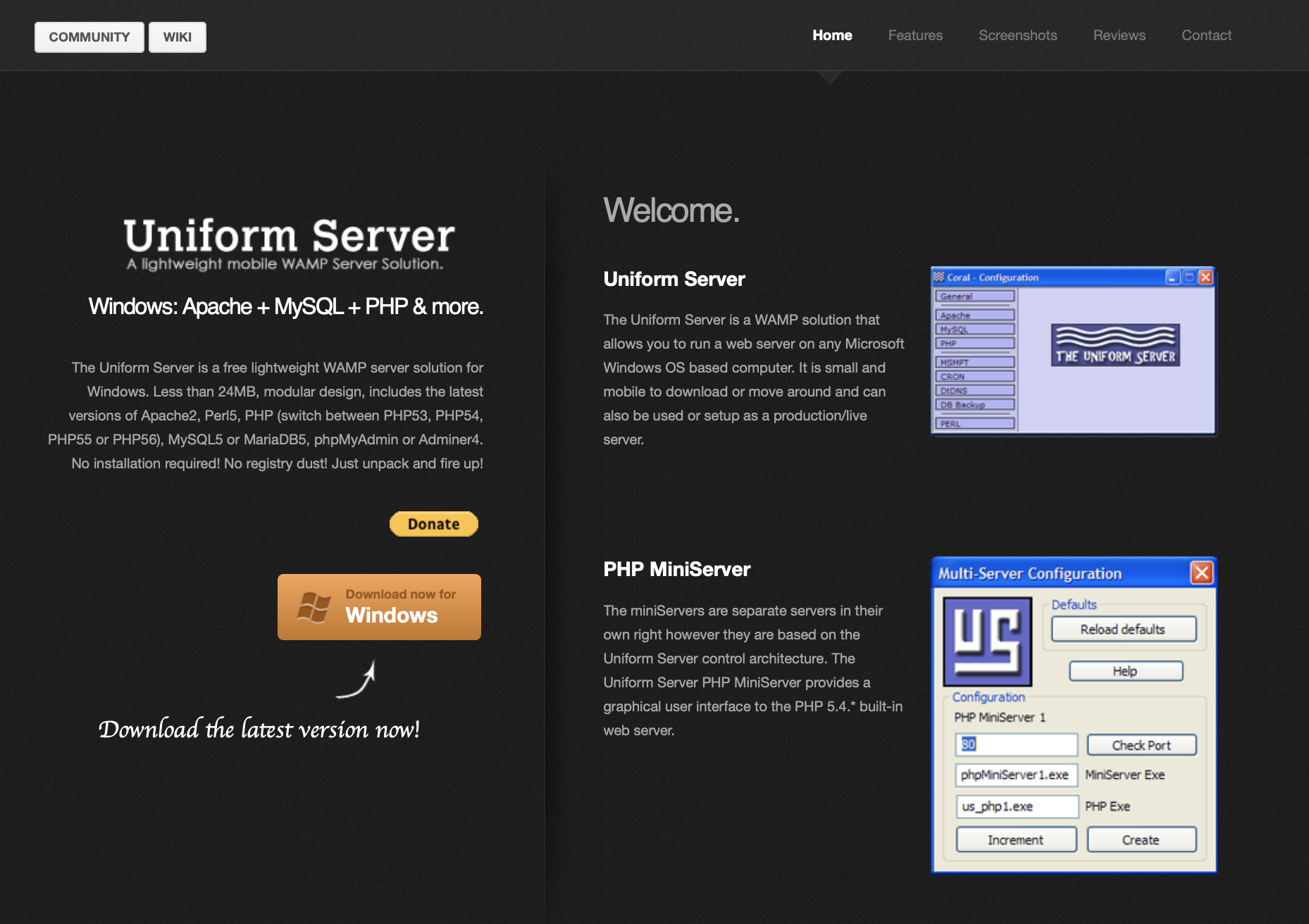 โปรแกรม XAMPP เหมาะสำหรับใคร
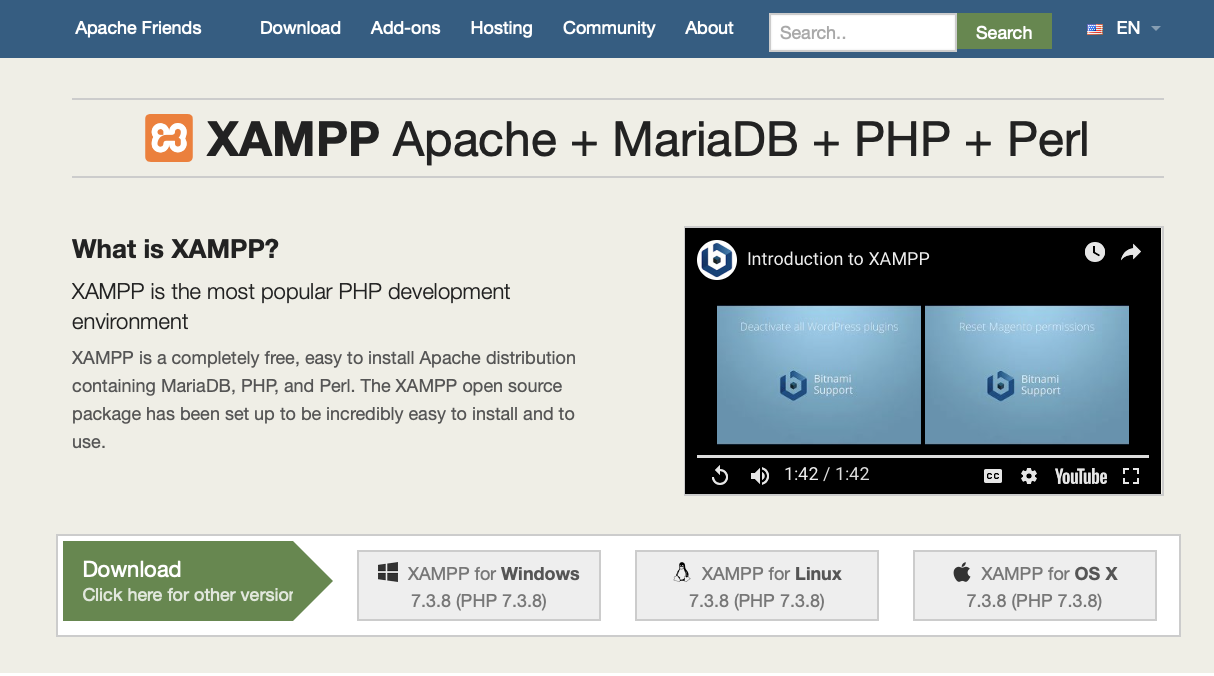 Web programmer / Web Developer    ที่พัฒนาด้วยด้วยภาษา PHP, PERL,    PYTHON
  ครู อาจารย์ วิทยากร ที่สอนหลักสูตร   เกี่ยวกับ Web programming
  นักเรียน นักศึกษาที่เรียนวิชา Web    programming
  ผู้สนใจทั่วไปที่ต้องการทดสอบระบบ        CMS, LMS, Blog, ERP, CRM เป็นต้น
  ผู้ที่ต้องการทำระบบอินทราเน็ตขนาดเล็ก   ใช้งานในองค์กร
การติดตั้งเว็บเซิร์ฟเวอร์สำเร็จรูปด้วย XAMPP
ก่อนอื่นให้ดาวน์โหลดตัวติดตั้งเวอร์ชั่นล่าสุดได้ที่เว็บไซต์        http://www.apachefriends.org ในที่นี้ทดสอบติดตั้ง XAMPP สำหรับใช้งานบนระบบ Windows
1. ดับเบิ้ลคลิกที่ไอคอนตรวจติดตั้ง XAMPP for Windows              
2. แสดงข้อความต้อนรับ ให้คลิกที่ปุ่ม Next
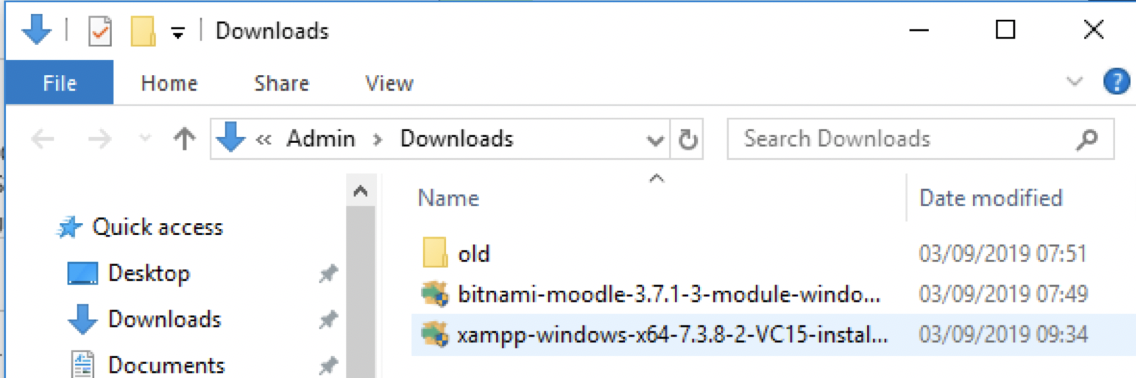 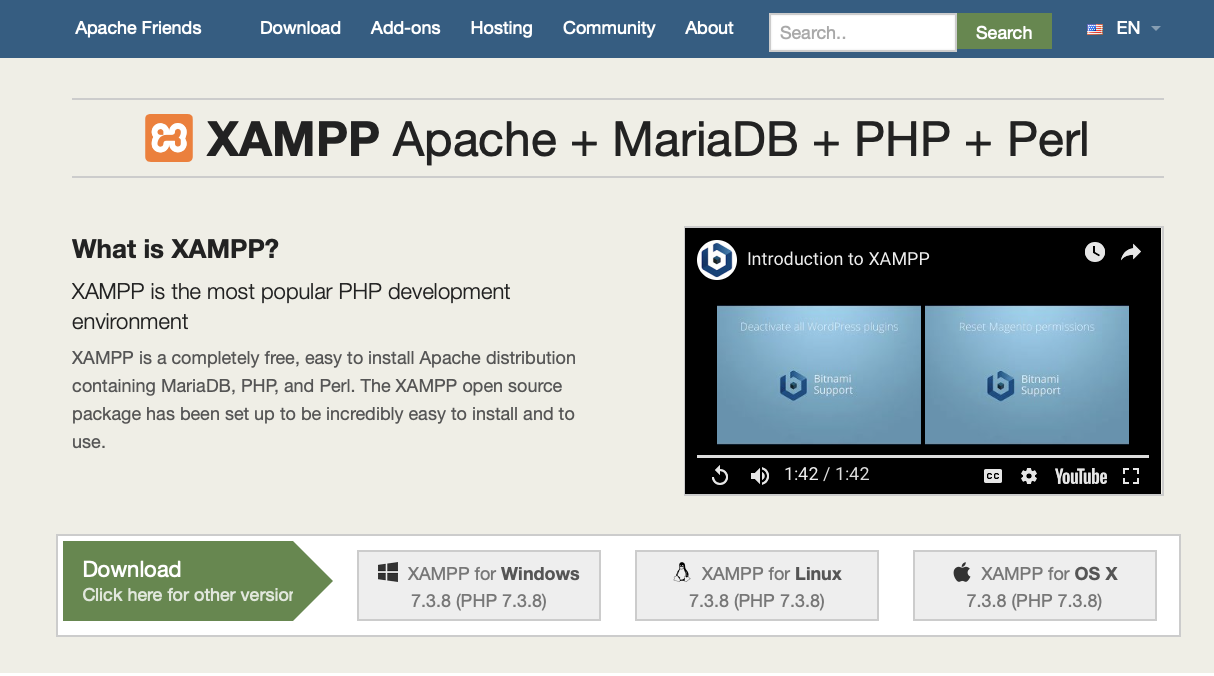 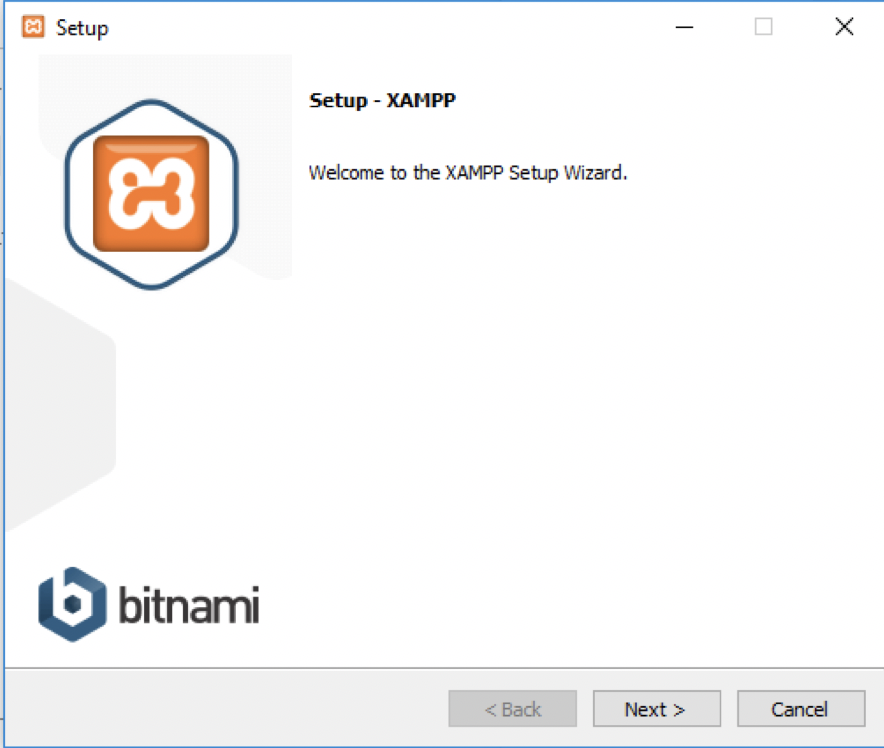 1
2
เว็บไซต์ http://www.apachefriends.org
การติดตั้งเว็บเซิร์ฟเวอร์สำเร็จรูปด้วย XAMPP (ต่อ)
3. เลือกโปรแกรมย่อยภายในที่ต้องการ เสร็จแล้วคลิกที่ปุ่ม Next
4. เลือกโฟลเดอร์เก็บตัวติดตั้ง XAMPP เสร็จแล้วคลิกที่ปุ่ม Next
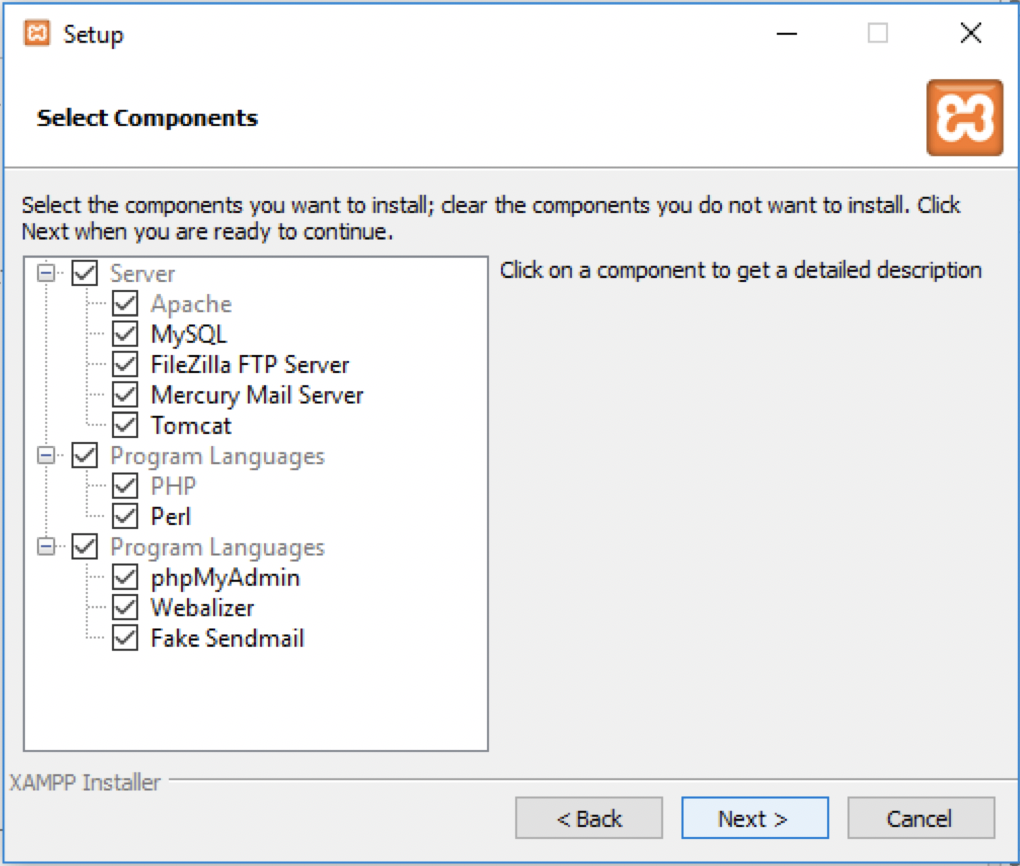 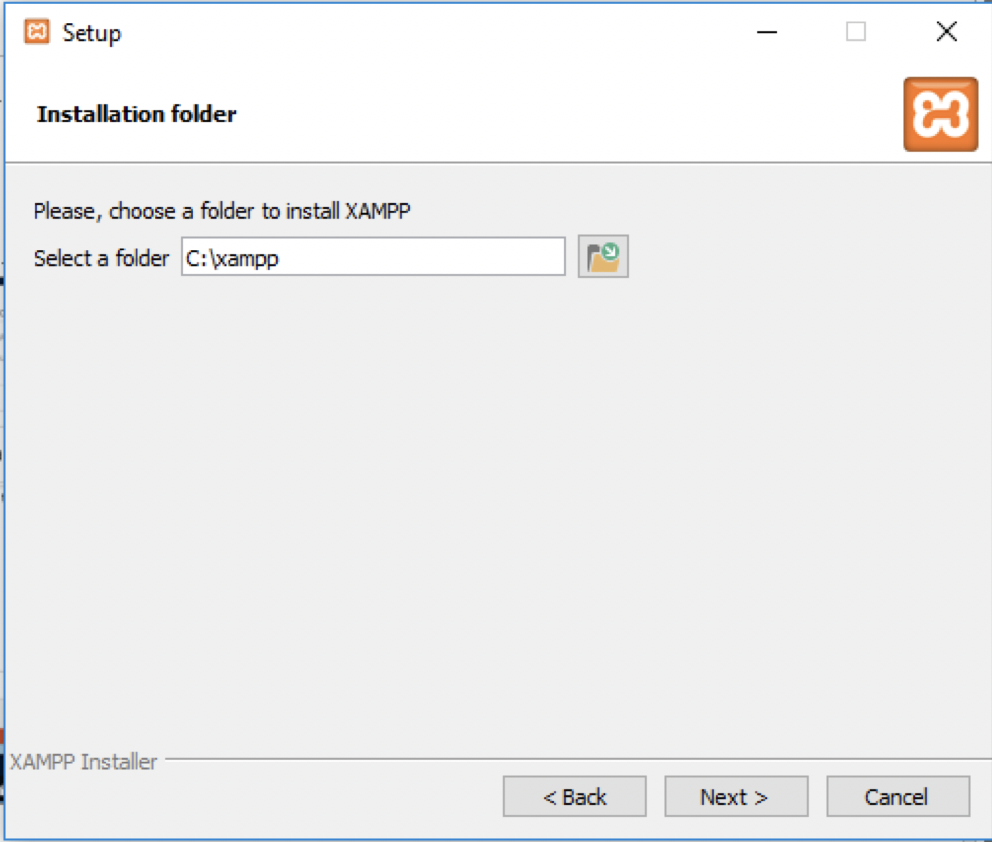 3
4
การติดตั้งเว็บเซิร์ฟเวอร์สำเร็จรูปด้วย XAMPP (ต่อ)
การติดตั้งเว็บเซิร์ฟเวอร์สำเร็จรูปด้วย XAMPP (ต่อ)
5. ระบบแนะนำว่าหากต้องการติดตั้งระบบ CMS/LMS สำเร็จรูป เช่น Drupal, Joomla, WordPress และโอเพนซอร์สอื่นให้ไปดาวน์โหลดตัวติดตั้งในรูปแบบ Stack เพิ่มเติมได้ที่เว็บ http://bitnami.com/xampp
6. คลิกที่ปุ่ม Next เพื่อเริ่มติดตั้ง XAMPP ลงเครื่องคอมพิวเตอร์
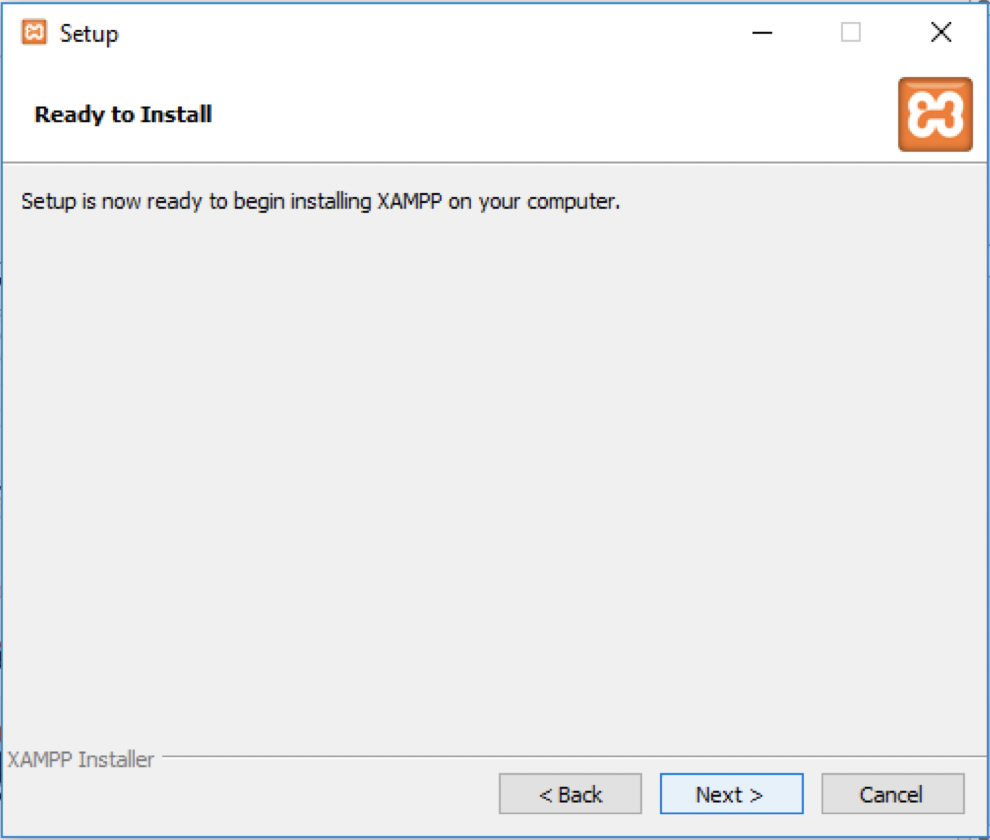 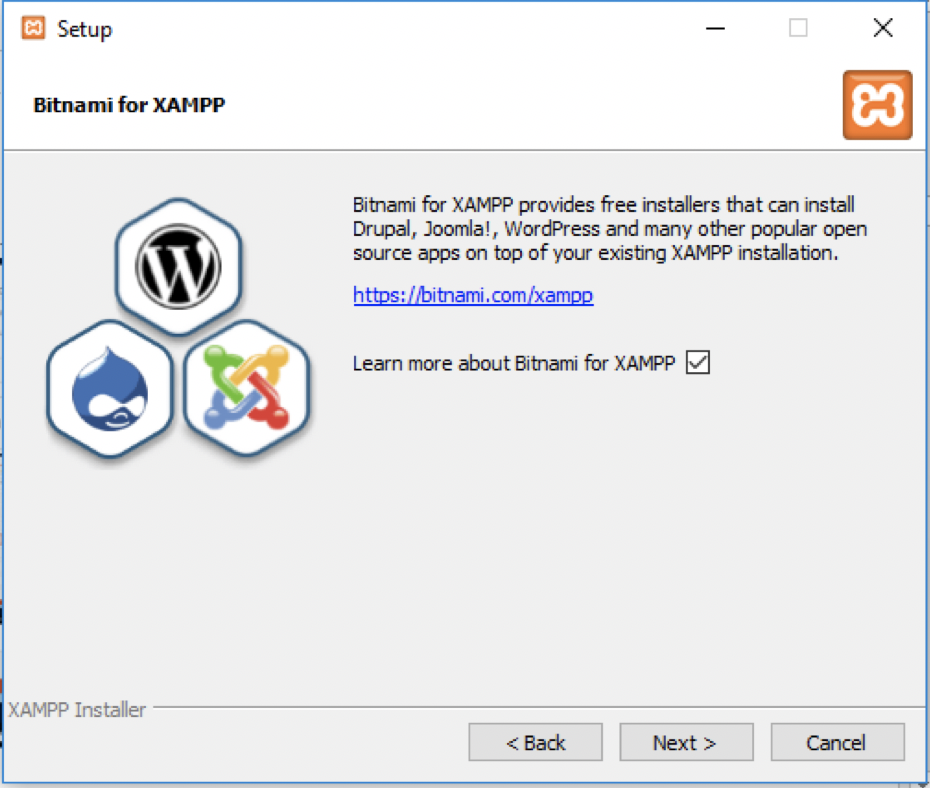 5
6
การติดตั้งเว็บเซิร์ฟเวอร์สำเร็จรูปด้วย XAMPP (ต่อ)
7. ขณะทำการติดตั้ง bitnami for XAMPP
8. เสร็จสิ้นการติดตั้งโปรแกรม XAMPP ให้คลิกที่่ปุ่ม Finish
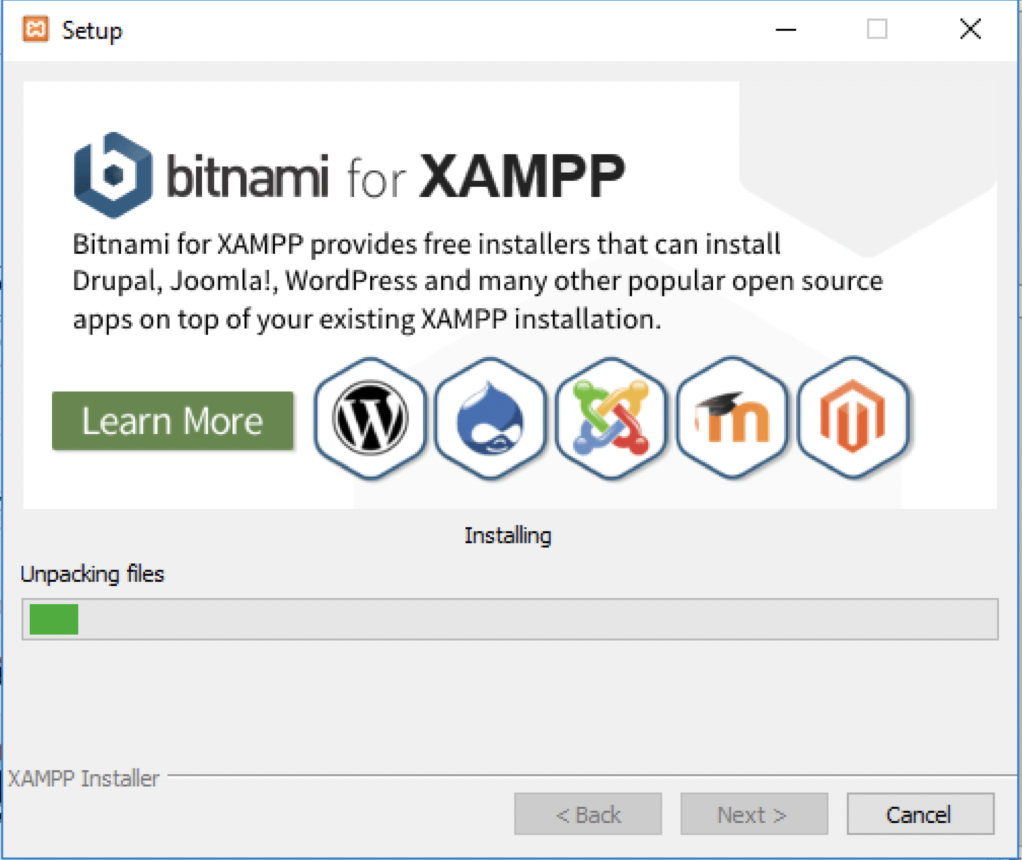 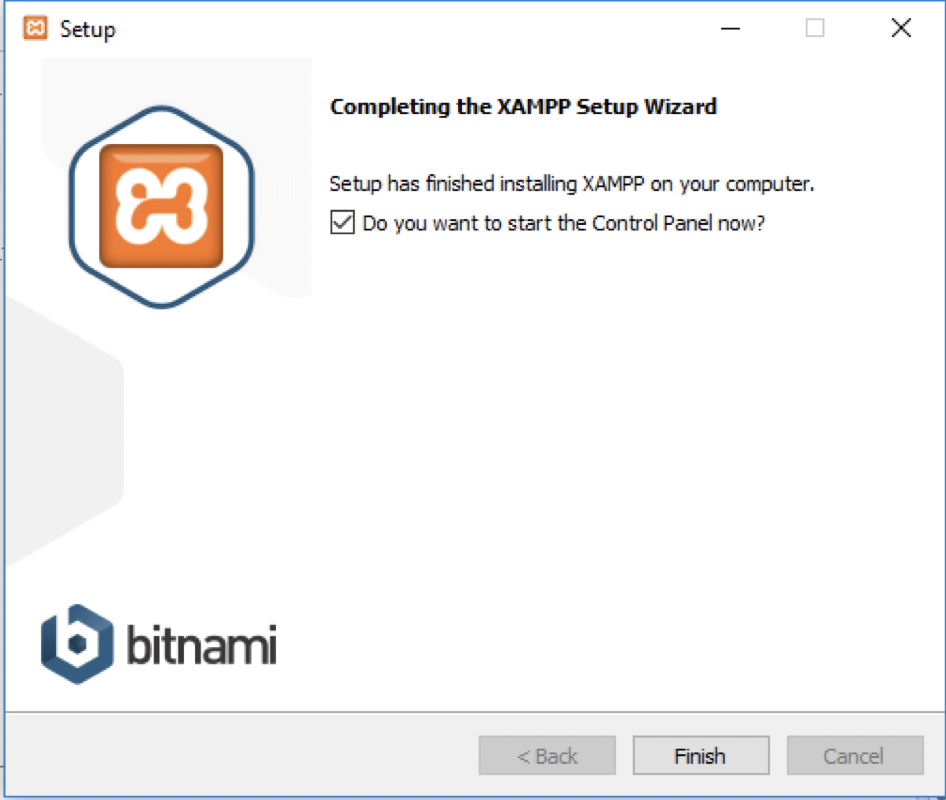 7
8
การติดตั้งเว็บเซิร์ฟเวอร์สำเร็จรูปด้วย XAMPP (ต่อ)
การติดตั้งเว็บเซิร์ฟเวอร์สำเร็จรูปด้วย XAMPP (ต่อ)
10. แสดงหน้าต่าง XAMPP Control Panel
10
9. ระบบจะให้เลือกภาษา คลิกเลือกภาษาอังกฤษ แล้วคลิกที่ปุ่ม Save
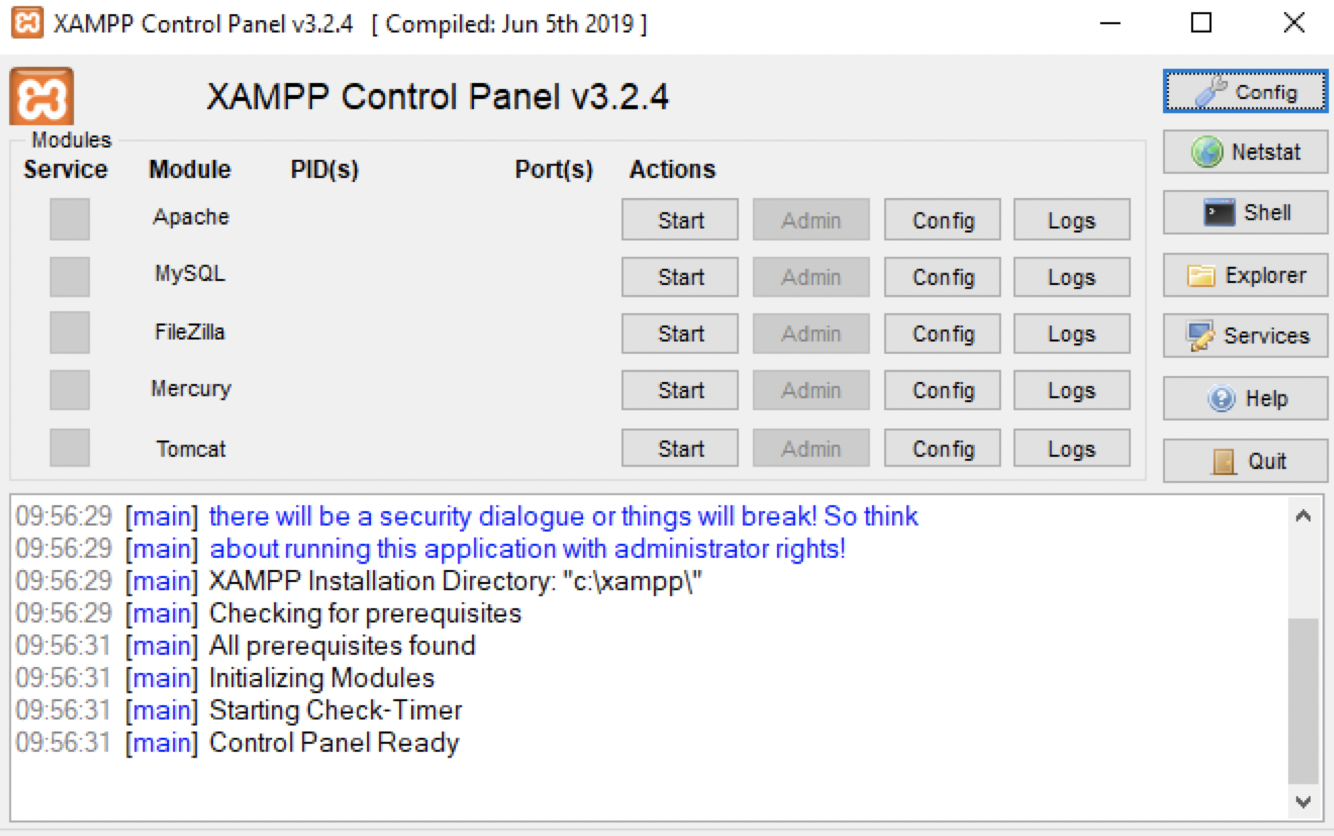 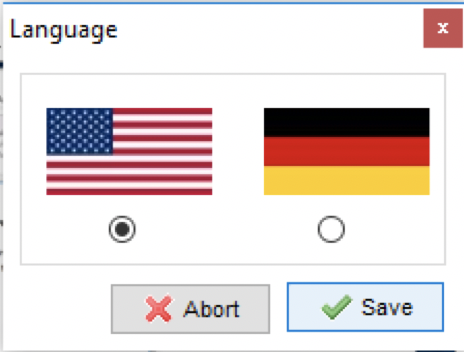 9
การ Start และ Stop โปรแกรม XAMPP
1. คลิกที่ไอคอน XAMPP Control Panel บนเดสก์ทอป หรือทำการดับเบิ้ลคลิกที่ไฟล์ xampp-control.exe ในโฟลเดอร์ C:\xampp
2. หลังจากการสตาร์ทจะมีไอคอนแสดงการทำงานของ XAMPP ที่มุมขวาของทาสก์บาร์ด้านล่าง
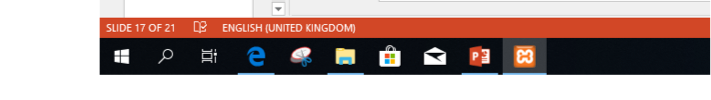 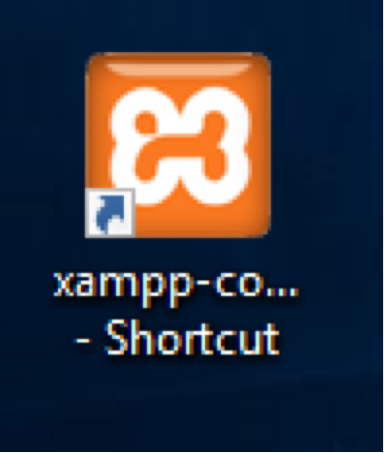 1
2
3. ดับเบิ้ลคลิกที่ไอคอน XAMPP ระบบจะแสดงหน้าต่างงานสำหรับควบคุมโปรแกรม ให้ทำการคลิกปุ่ม Start ที่ Apache และ MySQL
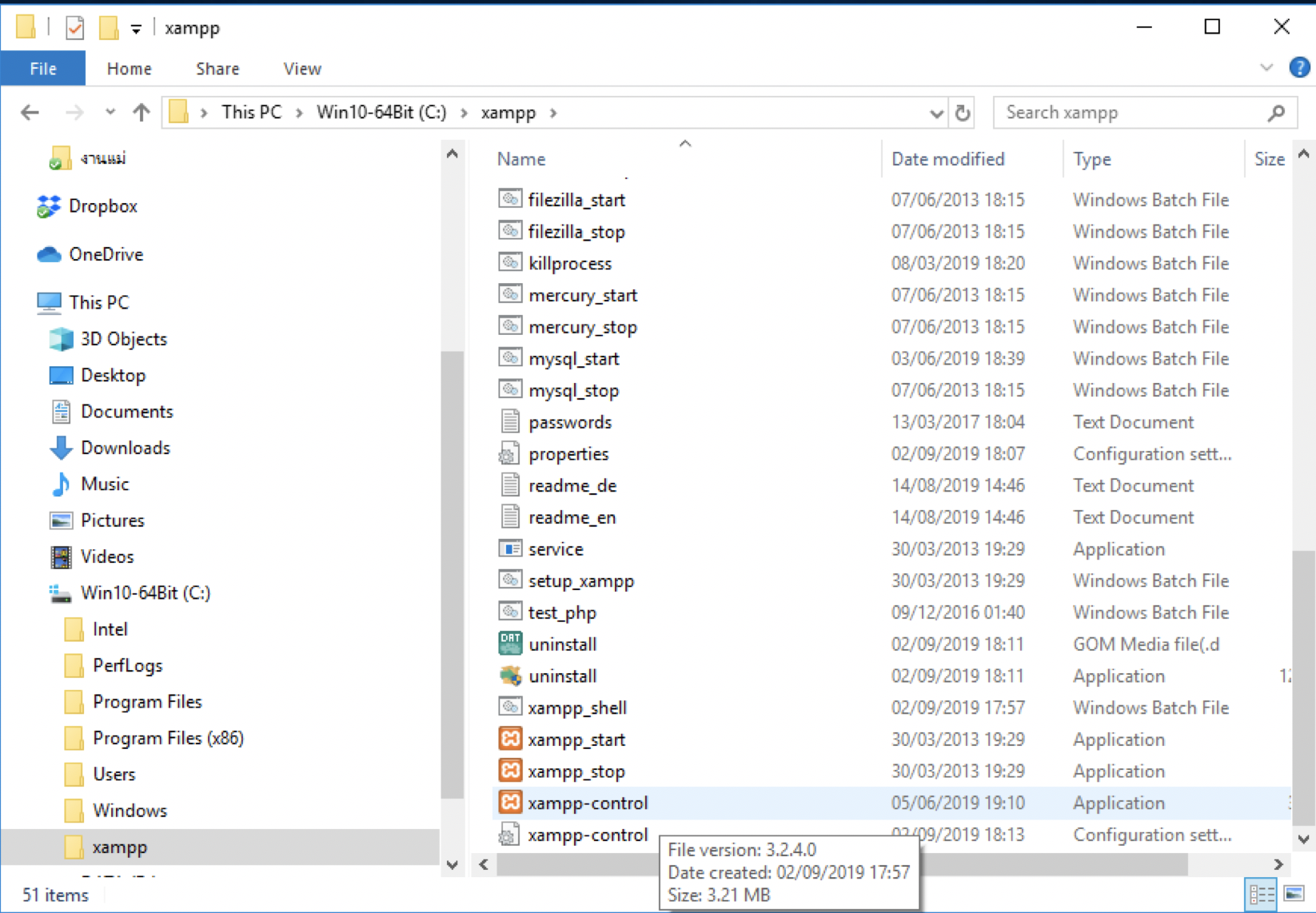 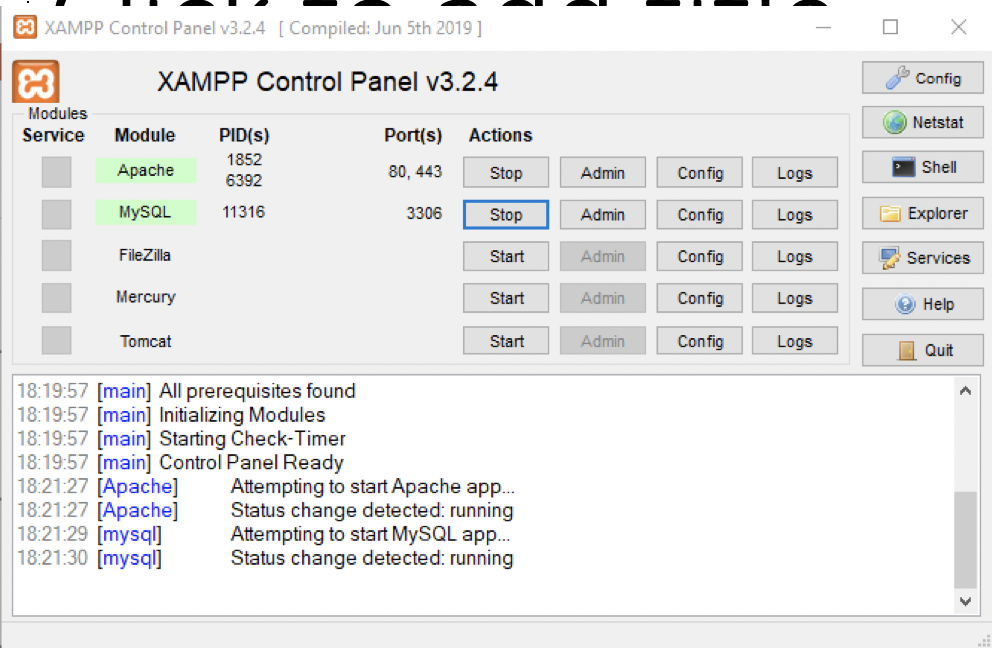 3
1
การทดสอบการใช้งาน XAMPP
2. ระบบจะนำเข้าสู่หน้าเพจแสดงรายละเอียดโปรแกรม XAMPP
1. ทำการเปิดโปรแกรมเว็บบราวเซอร์แล้วพิมพ์ URL เป็น http://localhost/ หรือ http://127.0.0.1/ คลิกที่ปุ่ม Admin บน XAMPP Control Panel
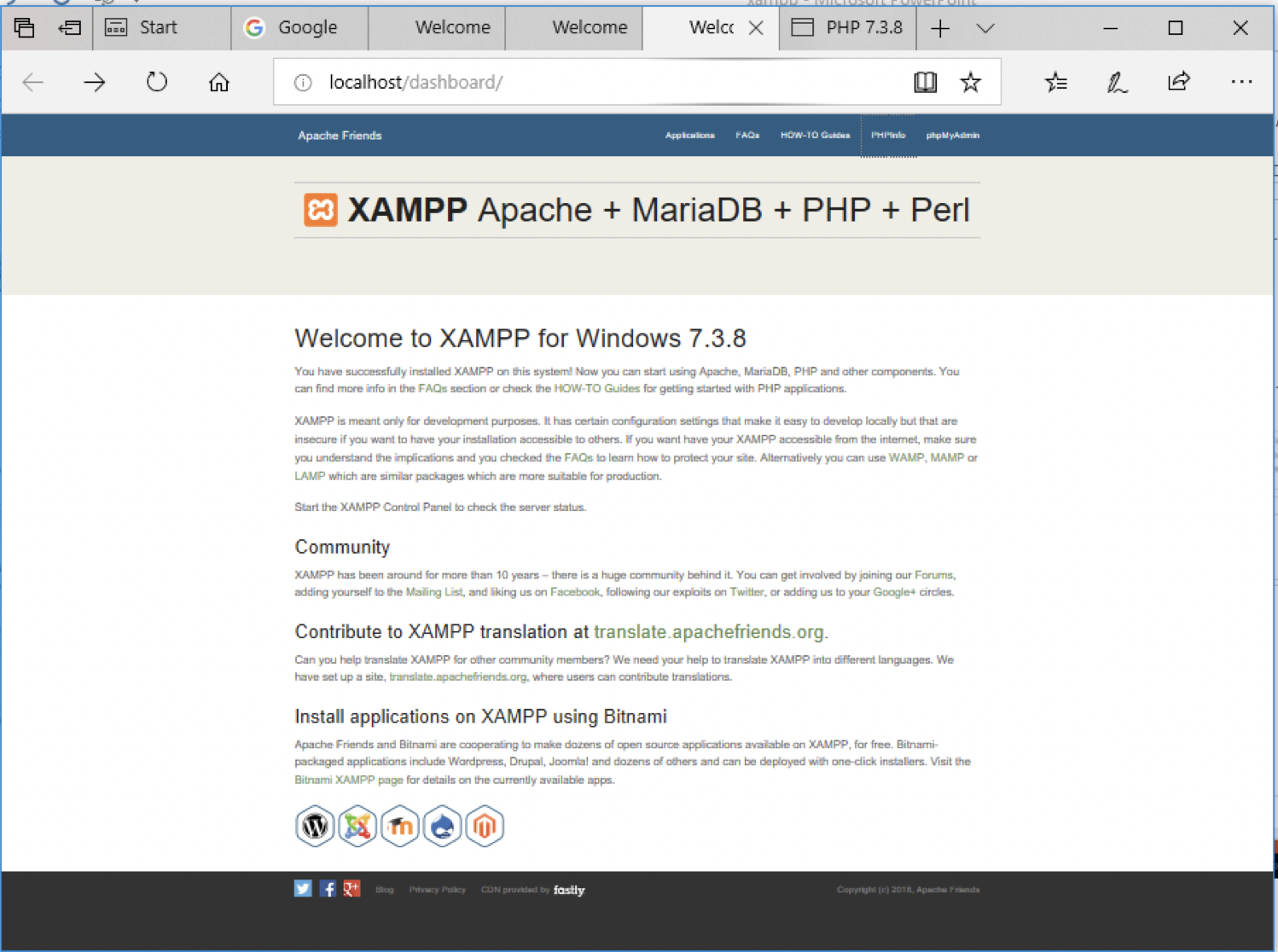 1
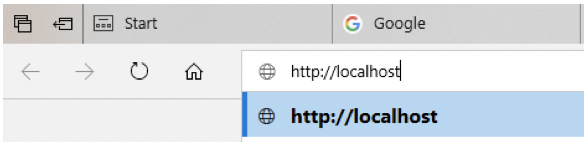 2
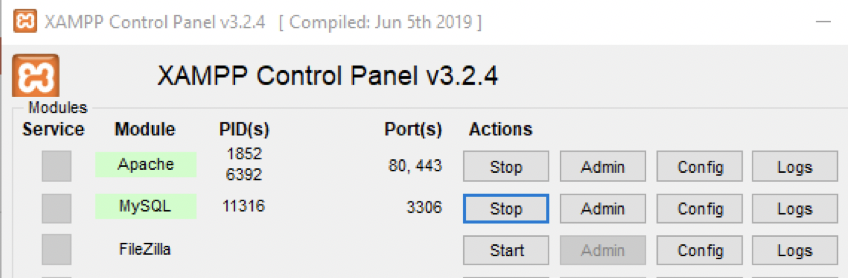 1
การทดสอบการใช้งาน XAMPP
คลิก phpMyAdmin ที่เมนูบนด้านขวาจะแสดงโปรแกรม phpMyAdmin
คลิก PHPinfo แสดงโปรแกรมภาษา PHP
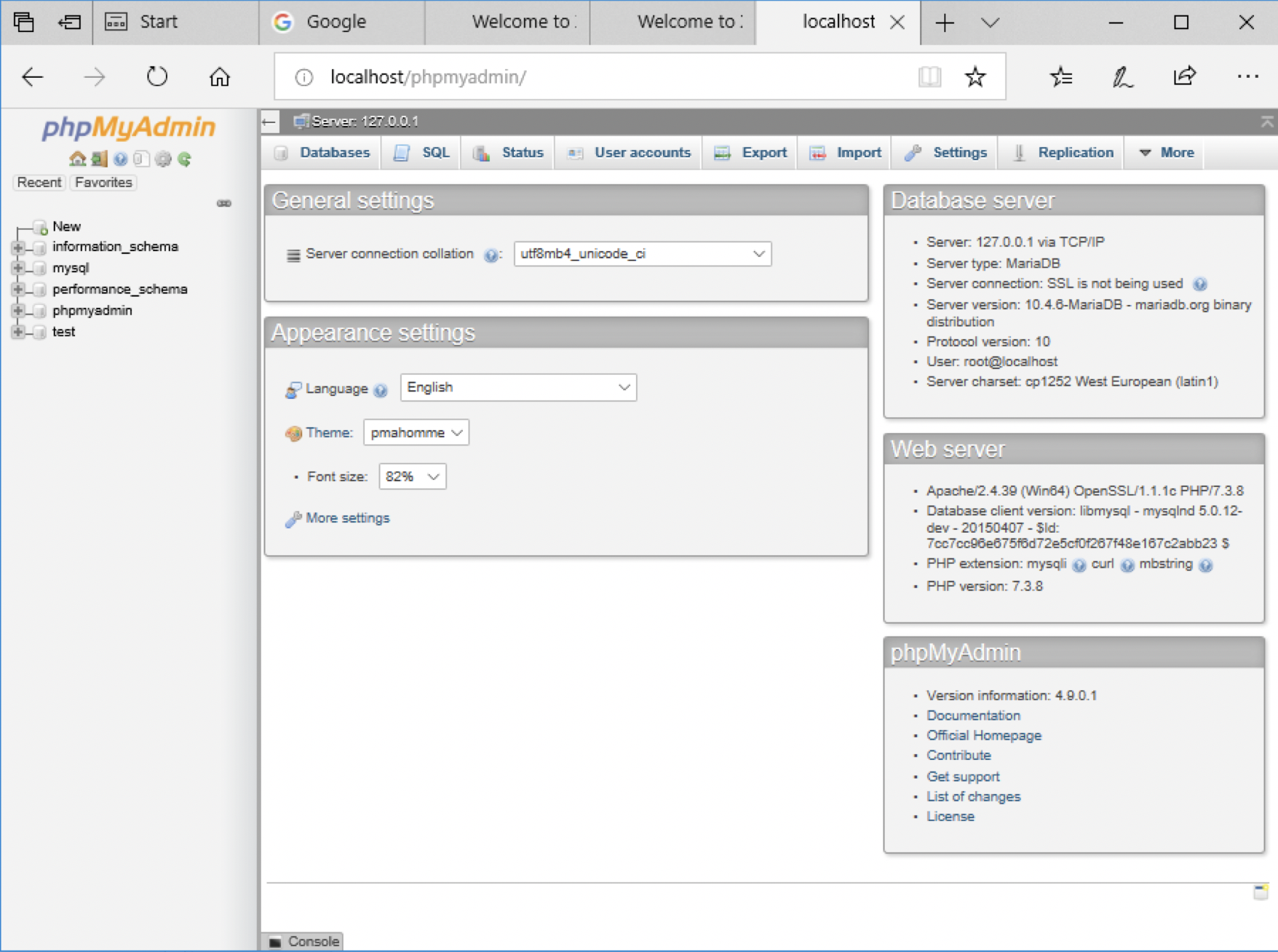 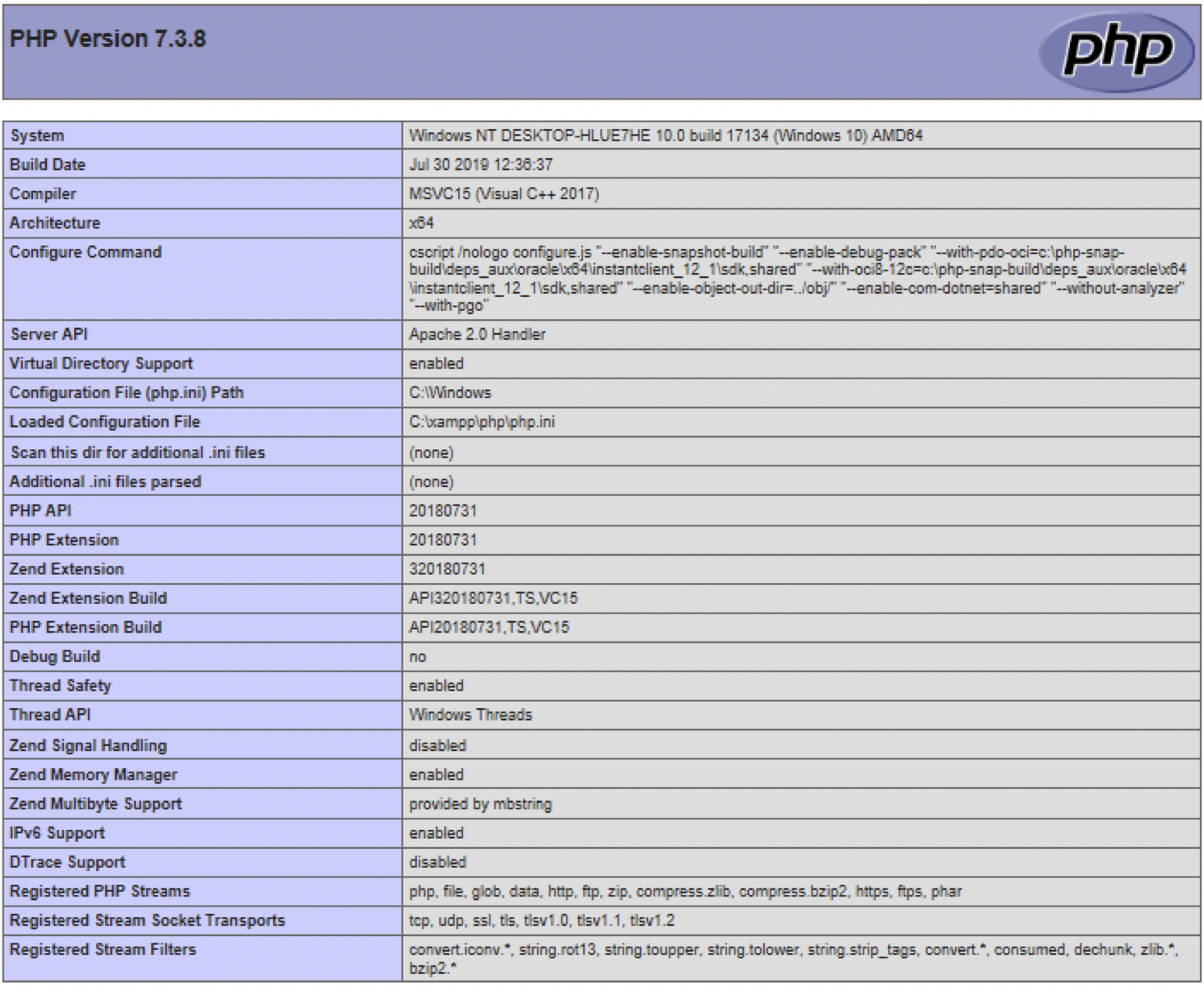 รู้จักห้องเก็บข้อมูลต่างๆ ของโปรแกรม XAMPP
สามารถเข้าไปตรวจสอบได้โดยการคลิกที่ปุ่ม Explorer บน XAMPP Control Panel (C:\XAMPP)
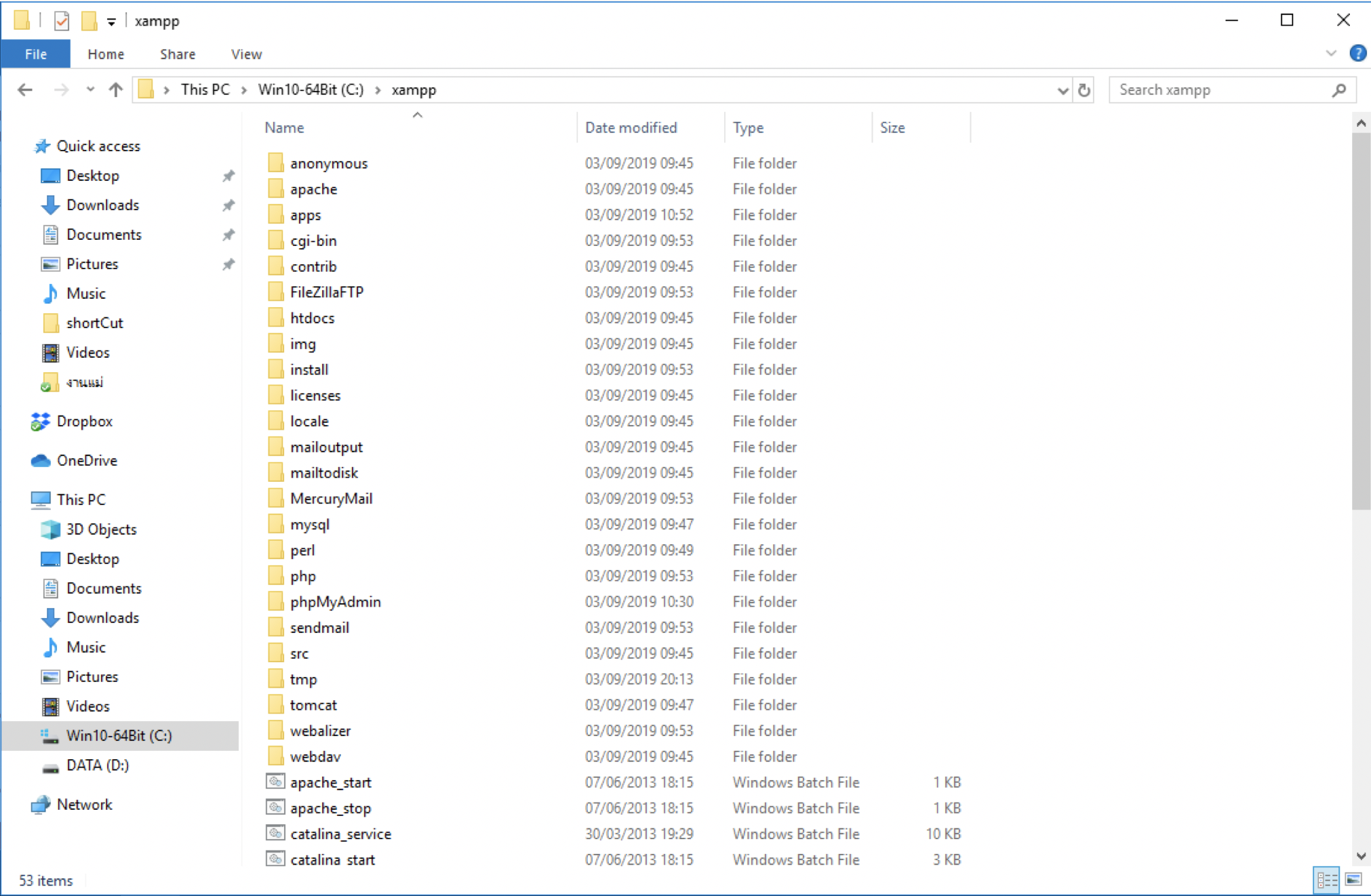 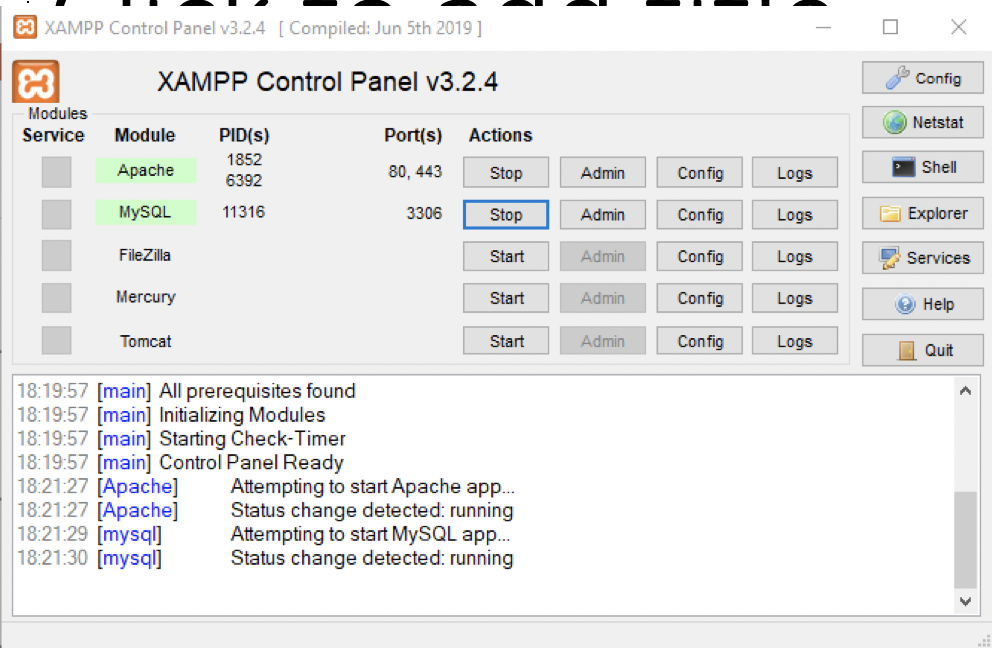 ห้องเก็บข้อมูล XAMPP
รู้จักห้องเก็บข้อมูลต่างๆ ของโปรแกรม XAMPP (ต่อ)
รู้จักห้องเก็บข้อมูลต่างๆ ของโปรแกรม XAMPP (ต่อ)